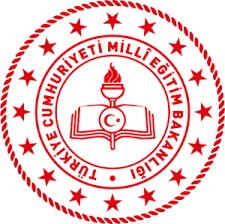 ÖLÇME DEĞERLENDİRME UYGULAMALARI


ÜLKE VE İL GENELİ 
ORTAK YAZILI SINAVLAR
EKİM 2024
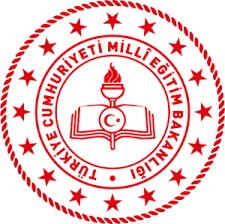 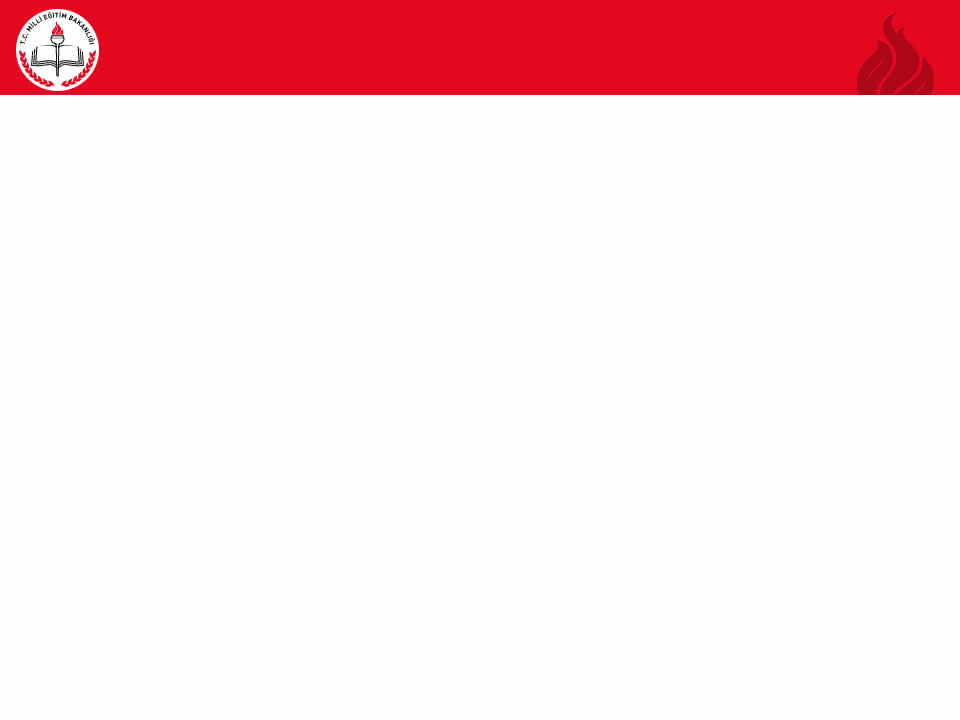 ÖLÇME VE DEĞERLENDİRME UYGULAMALARI DİKKAT EDİLECEK HUSUSLAR
2024-2025 
Eğitim Öğretim Yılında Ölçme Ve Değerlendirme Uygulamaları
İlgi:
a) Millî Eğitim Bakanlığı Ölçme ve Değerlendirme Yönetmeliği.
b) Millî Eğitim Bakanlığı Yazılı ve Uygulamalı Sınavlar Yönergesi.
c) 14.08.2024 tarihli ve E-35427624-010.06-111911202 sayılı Genelge (No: 2024/53).
ç) 16.08.2024 tarihli ve E-35427624-010.06-112084007 sayılı Genelge (No: 2024/54).
d) Millî Eğitim Bakanlığı Yazılı ve Uygulamalı Sınavlar Kılavuzu.
yer  alan  mevzuat  hükümleri  doğrultusunda  Türkiye  Yüzyılı  Maarif  Modeli'neuygun  olarak  yapılmaya devam  edilecektir.
EKİM 2024
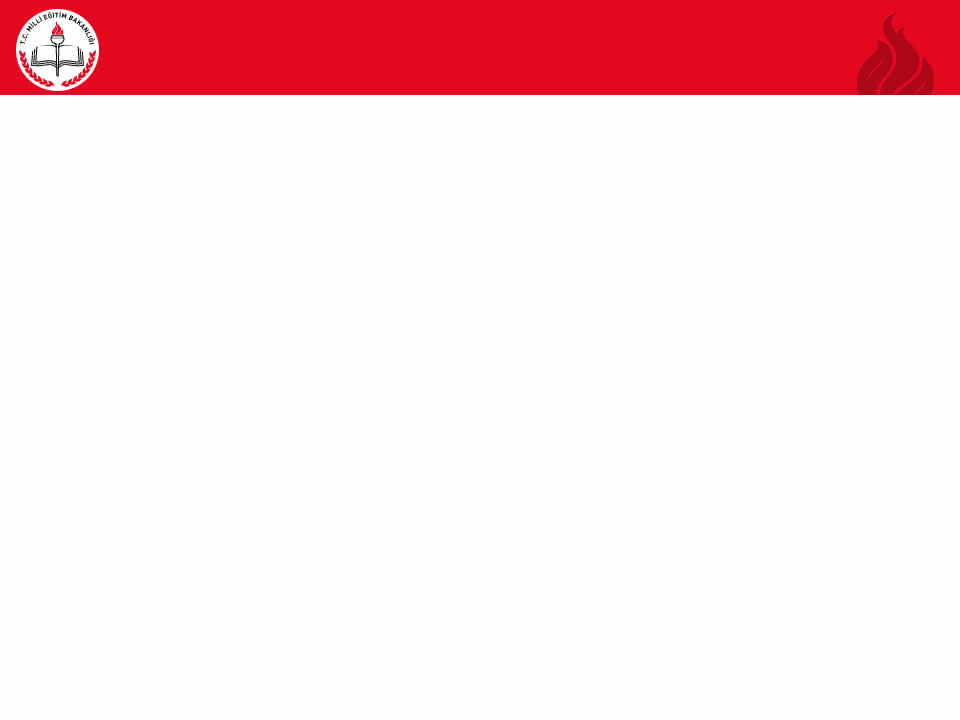 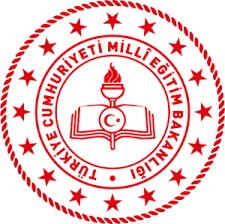 ÖLÇME VE DEĞERLENDİRME UYGULAMALARI DİKKAT EDİLECEK HUSUSLAR
2024-2025 EĞİTİM ÖĞRETİM YILI SINAV TARİHLERİ
İlgi  (a)  Yönetmelik'in  5.  maddesinin  birinci  fıkrasının  (ç)  bendi  hükmü  kapsamında  2024-2025 eğitim öğretim yılında sınavlar aşağıdaki tarihlerde gerçekleştirilecektir.
I. dönem 1. sınavlar: 30 Ekim-8 Kasım 2024,
I. dönem 2. sınavlar: 30 Aralık 2024-10 Ocak 2025,
II. dönem 1. sınavlar: 17-28 Mart 2025
II. dönem 2. sınavlar: 26 Mayıs-13 Haziran 2025
Ancak mücbir sebeplerle sınavların belirtilen tarihlerde yapılamaması durumunda il millî eğitim müdürlüklerince gerekçesiyle birlikte sınav tarihleri değiştirilebilir.
EKİM 2024
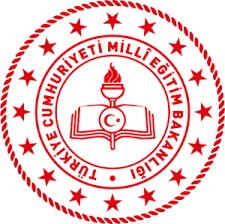 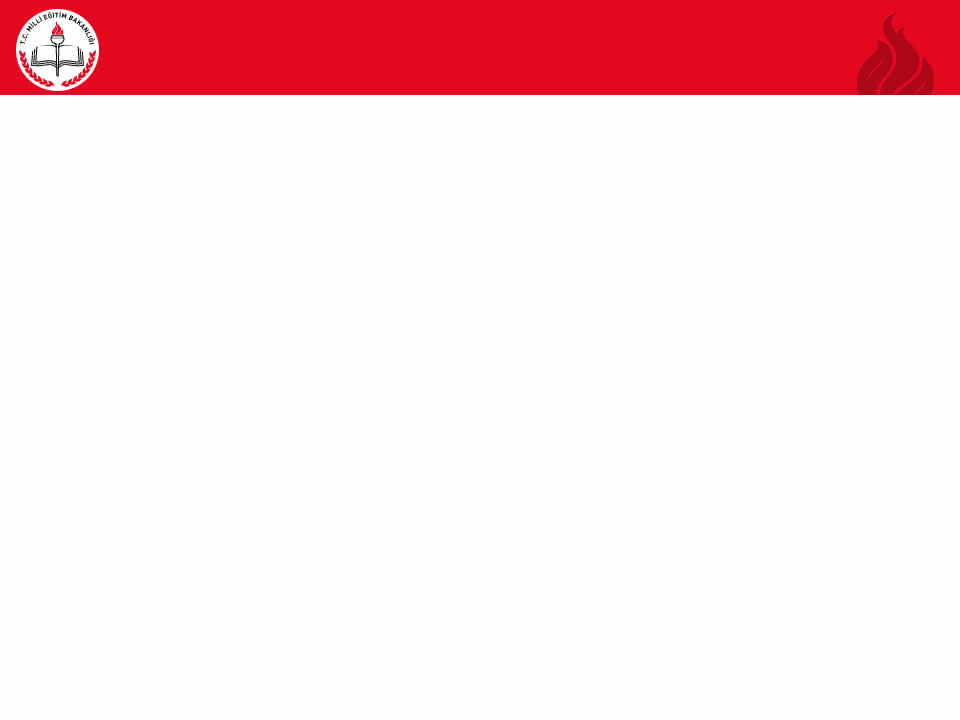 ÜLKE GENELİ ORTAK YAZILI SINAVLAR
EKİM 2024
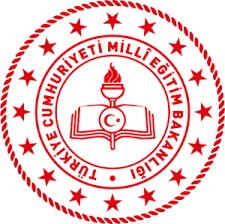 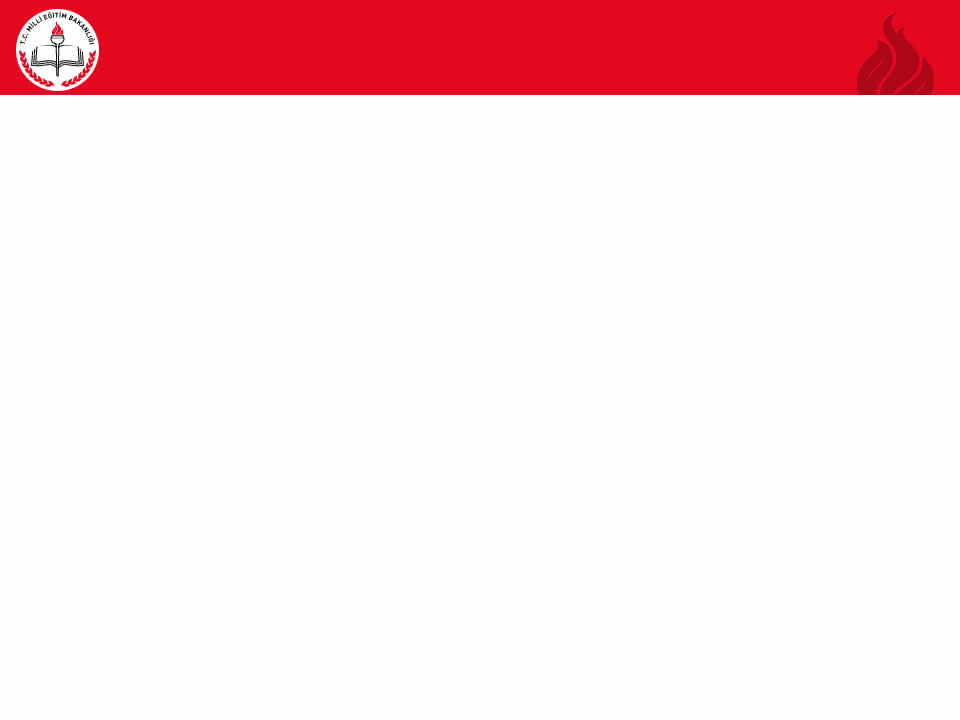 İL GENELİ ORTAK YAZILI SINAVLAR
EKİM 2024
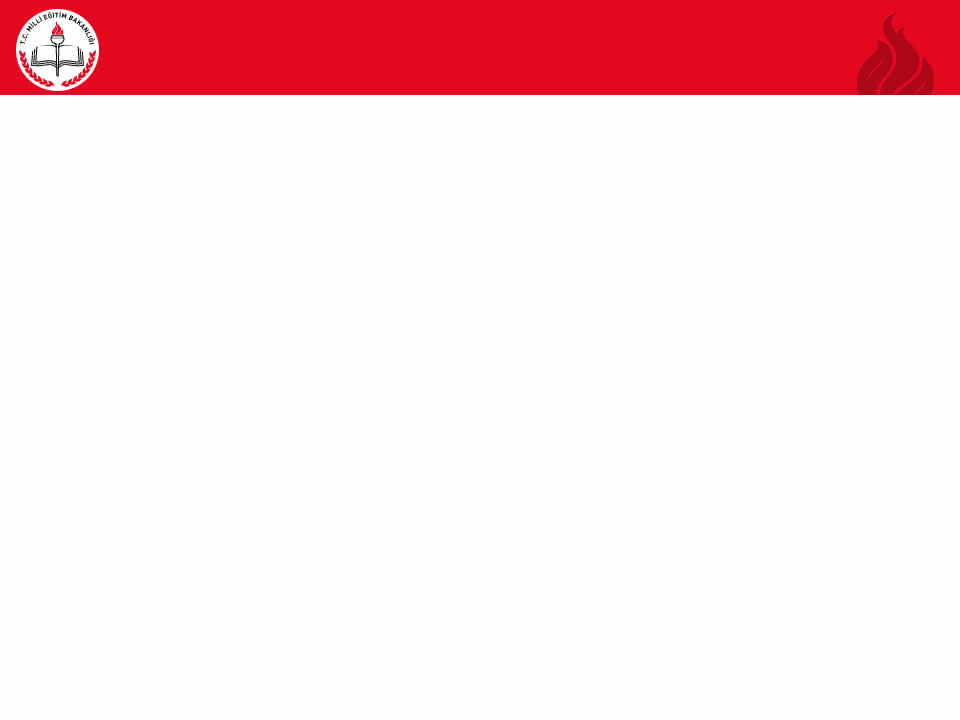 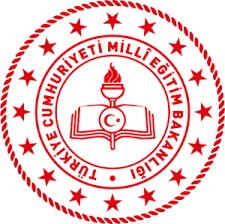 ÜLKE GENELİ ORTAK YAZILI SINAVLAR
1.DÖNEM 1.SINAVLAR
BAKANLIK TARAFINDAN MERKEZİ PUANLAMA YAPILACAK.
EKİM 2024
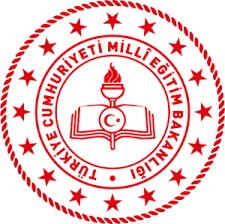 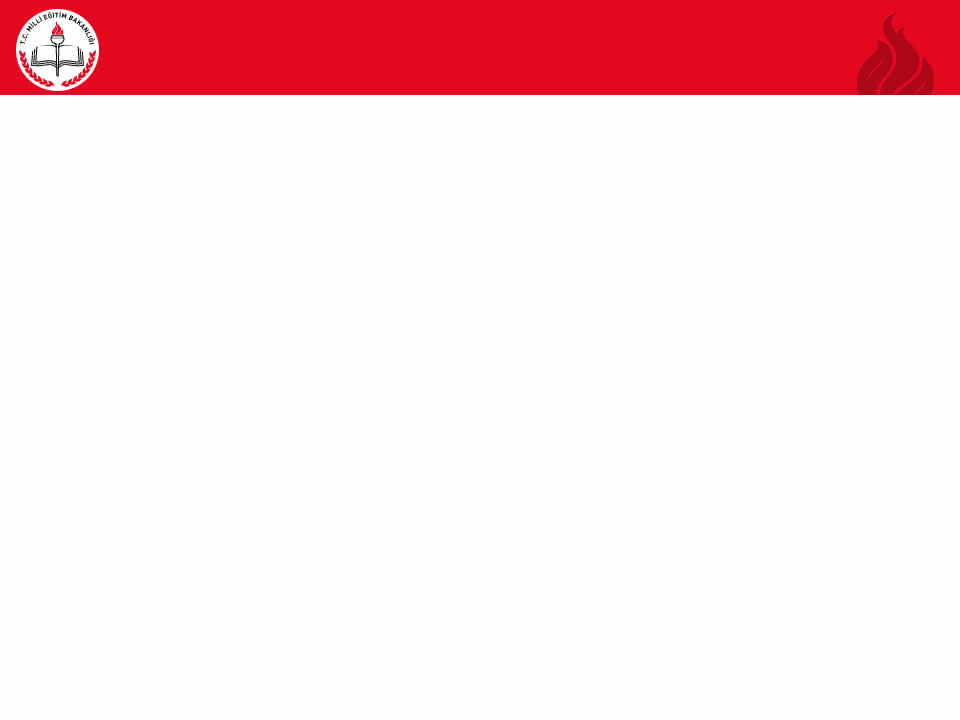 ORTAK YAZILI SINAVLAR UYGULAMA TAKVİMİ
6.SINIF MATEMATİK ortak yazılı sınavına ait öğrenci cevap kağıtlarının basımı 
24 Ekim 2024 Perşembe günü Ölçme Değerlendirme Merkezi tarafından tamamlanacaktır.

Sınav kutuları 25 Ekim 2024 Cuma günü İlçe Millî Eğitim Müdürlüklerince Ölçme Değerlendirme Merkezinden imza karşılığı teslim alınacaktır.

İl geneli uygulama süreciyle ilgili sınav kılavuzu İl Milli Eğitim Müdürlüğü tarafından resmi yazı ile 09.10.2024 Çarşamba günü ilçelere gönderilmiştir.
Not: SADECE 6.SINIF MATEMATİK YAZILI SINAVININ ÖĞRENCİ CK’LARI BASIMI VE DAĞITIMI YAPILACAKTIR. SINAVLARIN YAZILI KAĞIDI BASIM VE ÇOĞALTIMI OKULLAR TARAFINDAN YAPILACAKTIR.
EKİM 2024
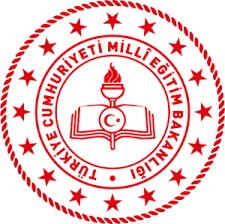 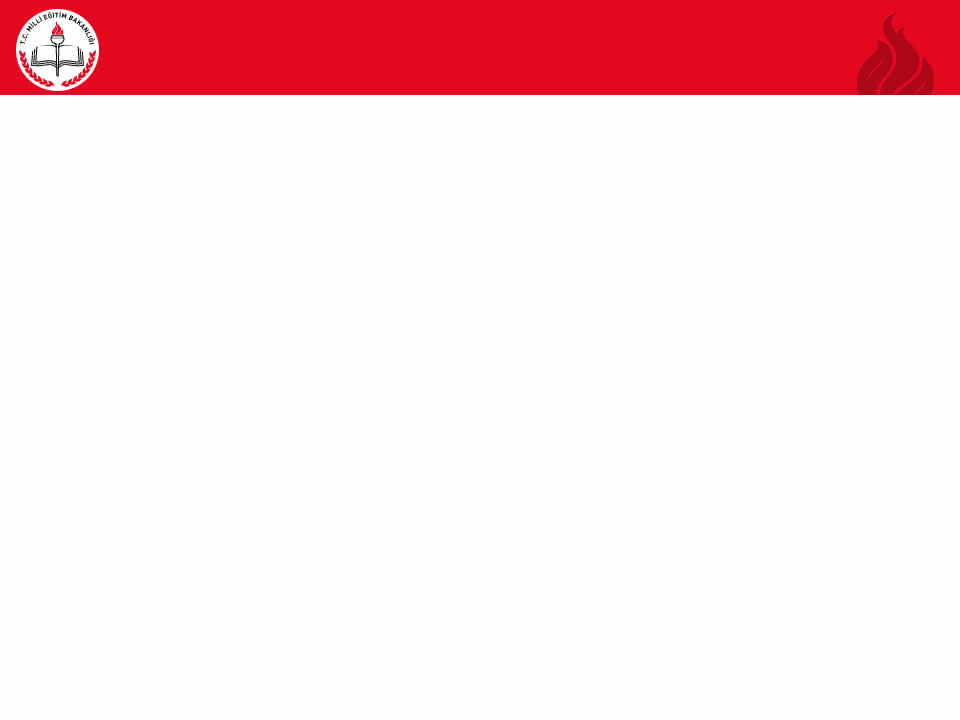 ORTAK YAZILI SINAVLAR UYGULAMA TAKVİMİ
SINAV ÖNCESİ SÜREÇ:
Not: SINAV GÜVENLİK KUTULARININ İLÇELERE TESLİMİNDEN SONRAKİ SÜREÇTE SORUMLULUK İLÇE MİLLİ EĞİTİM MÜDÜRLÜKLERİ VE OKUL MÜDÜRLÜKLERİNE AİTTİR.
EKİM 2024
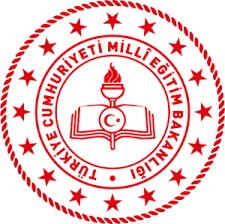 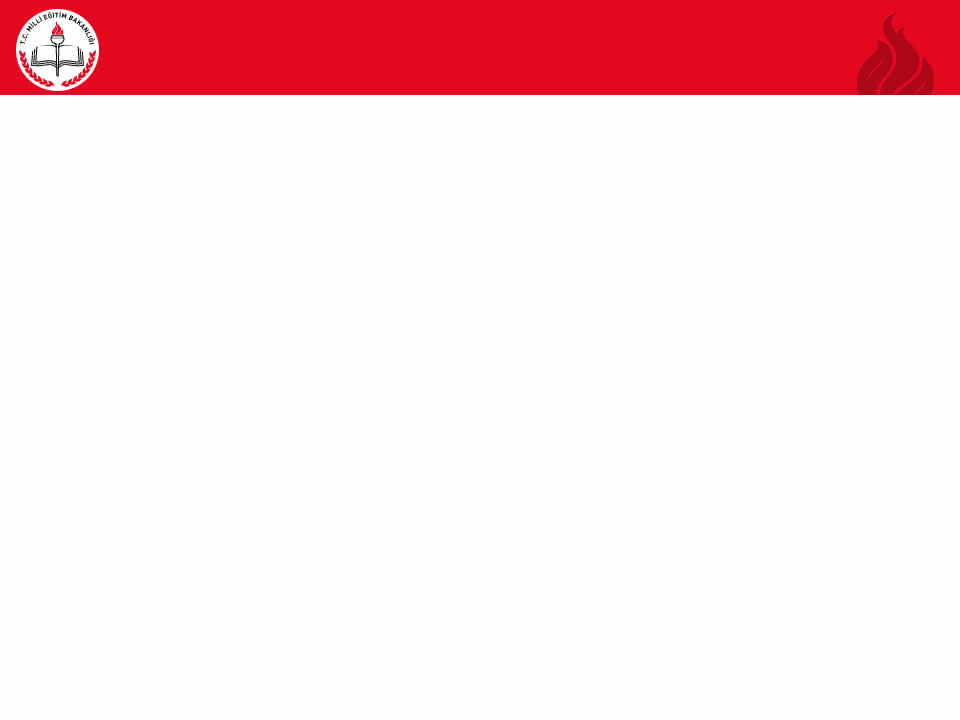 ORTAK YAZILI SINAVLAR UYGULAMA TAKVİMİ
SINAV UYGULAMA SÜRECİ:
NOT: YAZILI KAĞITLARI SİSTEMDEN SAAT 07.40’tan İTİBAREN
EKİM 2024
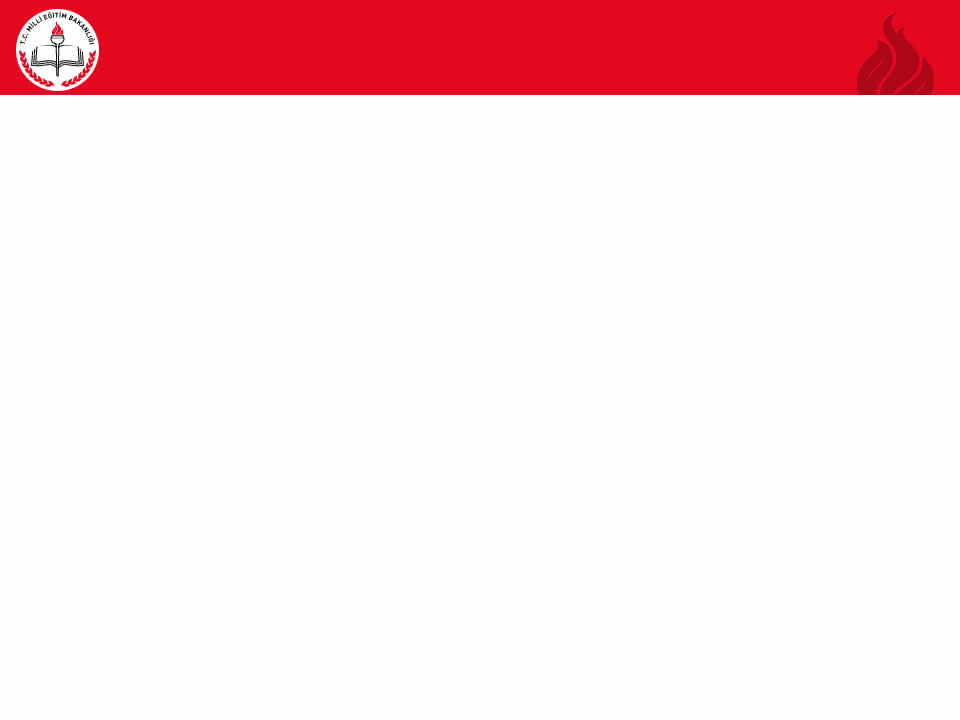 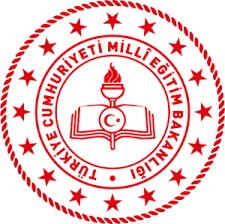 ORTAK YAZILI SINAVLAR UYGULAMA TAKVİMİ
SINAV SONRASI SÜREÇ:
EKİM 2024
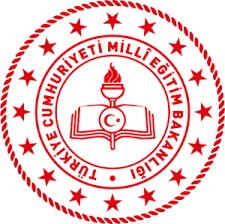 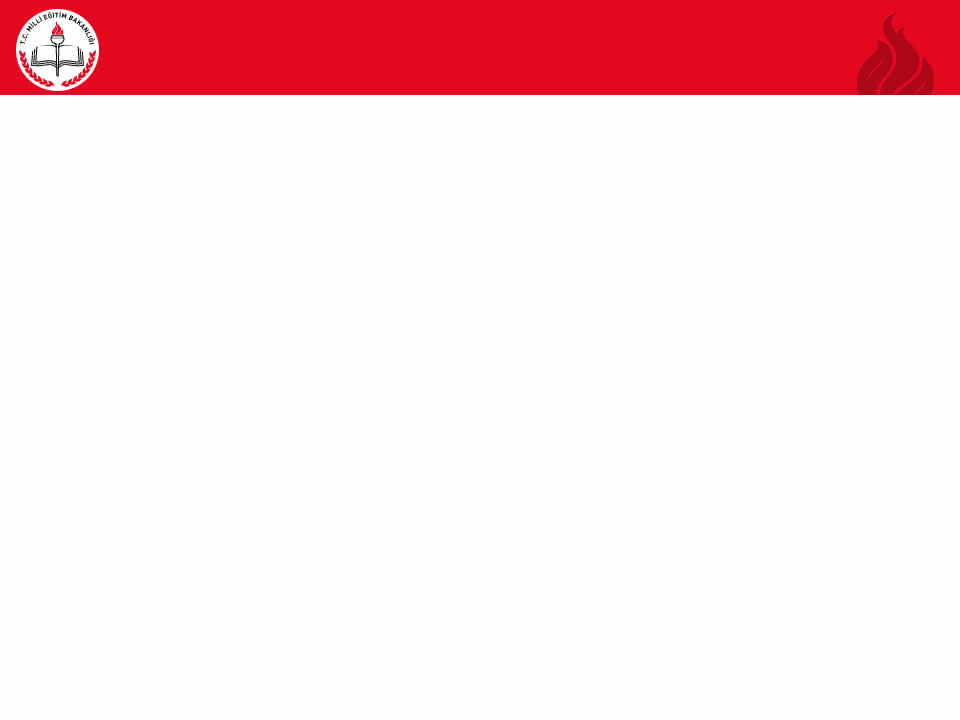 ORTAK YAZILI SINAVLAR
EKİM 2024
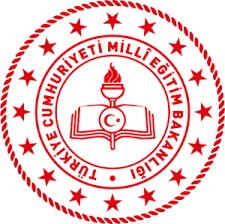 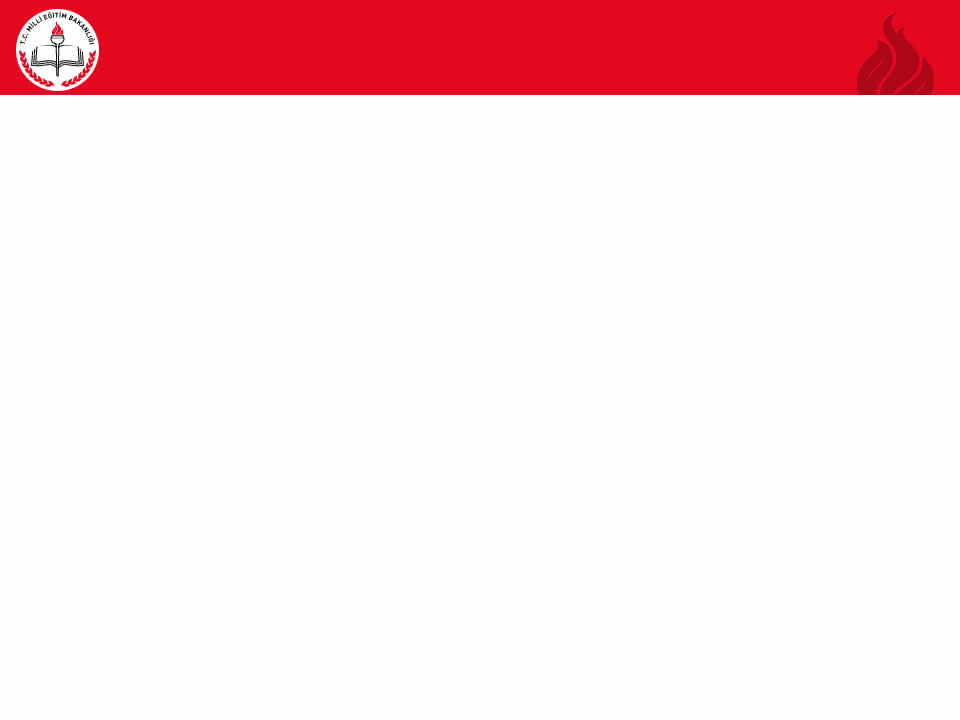 ORTAK YAZILI SINAVLAR
BAKANLIK CK
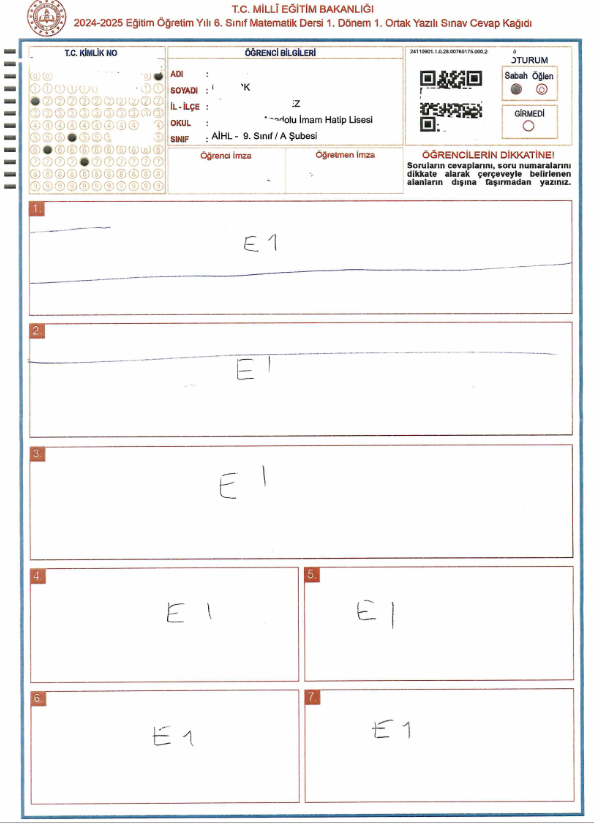 EKİM 2024
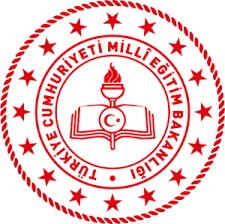 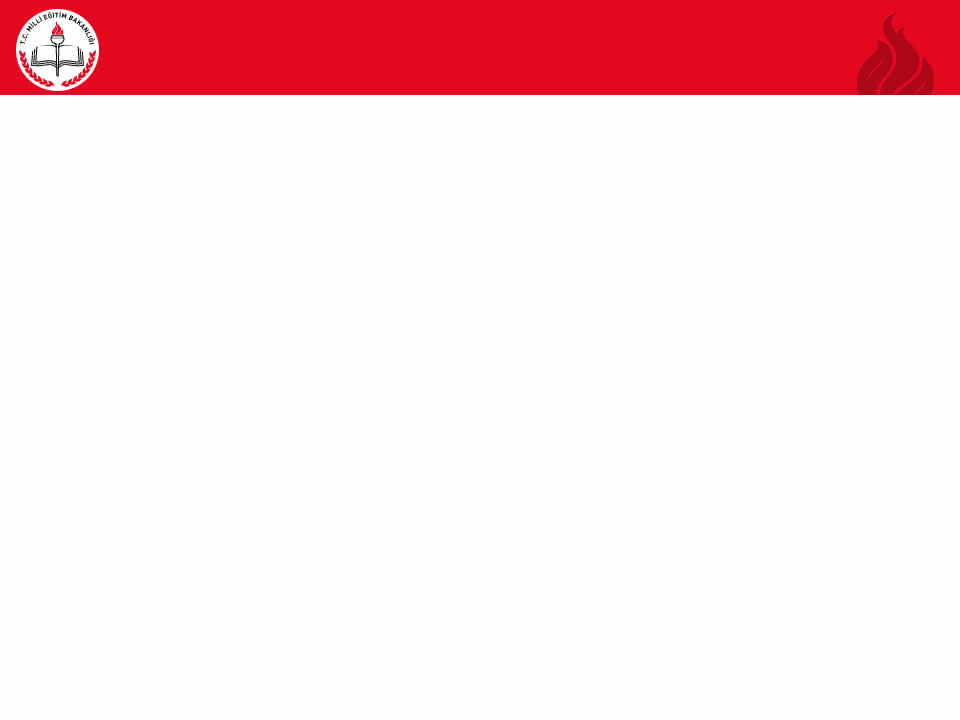 KARŞILAŞILAN HATALAR
EKİM 2024
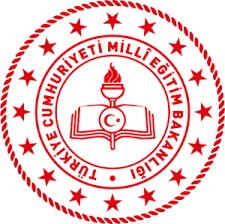 Teşekkürler

Kocaeli Ölçme Değerlendirme Merkezi
EKİM 2024